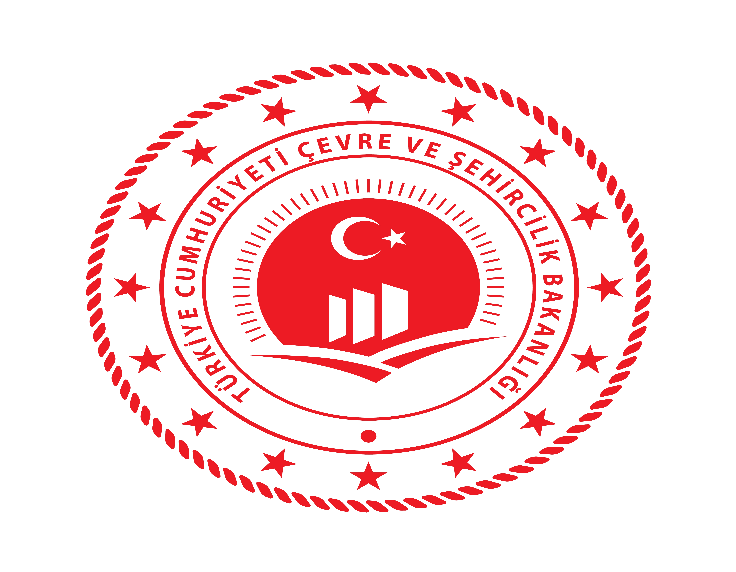 KAMU YÖNETİMİNDE ETİK KAVRAMI
ÇEVRE VE ŞEHİRCİLİK BAKANLIĞI
Strateji Geliştirme Başkanlığı
2021
ETİK NEDİR?
Etik, (Yunanca ethike, Latince ethica) felsefenin bir disiplini olup ‘‘iyinin ne olduğunu araştıran; insanın olup bitenler karşısında takındığı tavırları çözümleyen, ‘‘ne yapmalıyız?’’ sorusuna aranan yanıtları temellendiren; eylemde bulunma ile bilme, eylem ile bilgi arasındaki ilişkileri inceleyen felsefe dalıdır’’ (Çotuksöken, 2006, 15). 
Etik, kişinin davranışlarına temel olan ahlak ilkelerinin tümüdür. İnsanlara ‘işlerin nasıl yapılması gerektiğini’ belirlemede yardımcı olan kılavuz değerler, ilkeler ve standartlardır. (Kamu Görevlileri Etik Rehberi)
3
ETİK KAMU YÖNETİMİ
Kamu hizmeti etiği anlayışına dayanan “etik kamu yönetimi”,

 “Kamu görevlilerinin kamusal işleri yerine getirirken tarafsızlık, nesnellik ve dürüstlük ilkeleri çerçevesinde bulundukları makamı kişisel, özel, maddi veya partizan bir kazanç için kullanmaktan çekindikleri bir yönetim anlayışı”nı ifade eder.

Başka bir ifadeyle, “etik ilke ve değerlere dayanan ve işleyişinde bu ilke ve değerlere işlerlik kazandıran yönetim” biçim ve anlayışıdır.
Bir meslek etiği olarak kamu yönetimi etiği de, yönetim alanında, doğru davranışlara ulaşmak için gerekli olan ilke ve standartları ifade etmektedir. Yönetim etiğine ilişkin ilke ve değerler;
İyi davranışta bulunma ve kötü davranışlardan kaçınma konusunda, kamu görevlilerine rehberlik ederler,
Devlete ve kamu görevlilerine olan güveni artırırlar, yönetimin meşruiyetini geliştirirler ve devlet-halk bütünleşmesini sağlarlar,
Kamu kurumlarındaki yönetsel davranış standartlarını yükseltirler,
Değerlerin çatıştığı durumlarda karar vericilere ve uygulamacılara yol gösterirler,
Sosyal dokuyu, ekonomik gelişmeyi, demokrasiyi ve hukuk devletini güçlendirirler,
Kamu hizmetlerinin maliyetini düşürür ve kalitesini
yükseltirler.
KAMU YÖNETİMİNDE ETİĞİN ÖNEMİ
Kamu hizmetleri, vatandaşların vergileriyle yerine getirilmektedir. Vatandaşlar, düşük maliyetli ve kaliteli hizmet alma beklentisiyle vergilerini kamu görevlilerine emanet etmektedir. Bu anlamda kamu hizmeti bir “emanet”tir. Kamu görevlileri, bu emanetin bilincinde olarak, kamu hizmetlerini etkin, verimli ve dürüst bir şekilde yürütmeli; görevlerini yerine getirirken ve takdir yetkilerini kullanırken mesleki etik ilke ve standartlara bağlı kalmalıdır.
6
Kamu Yönetiminde Etik YapılanmayıZorunlu Kılan Sebepler
Dünya ülkelerinin pek çoğunda kamu yönetiminde “yolsuzluk”, “kötü yönetim” ve “çıkar çatışması” ana başlıkları altında toplanabilecek  “yozlaşma ve etik-dışı davranış sorunları”nın yaygınlık kazanması; ve halkın Devlete ve kamu bürokrasisine olan güveninin  sarsılması ve kamu yönetiminin saygınlığının kaybolması gibi olumsuz gelişmeler karşısında, halkın Devlete olan  güvenini yeniden tesis ederek kamu yönetiminin saygınlığını korumak “küresel bir reform kaygısı” haline gelmiştir.
Bu küresel soruna tepki olarak, etik davranış ilkelerini belirlemek ve bunlara uyulmasını denetleyecek kurumsal yapılar oluşturmak, yani kısaca “ETİK ALTYAPI” kurmak konusunda uluslararası bir trend oluşmuştur.
Dünya'daki Benzer Kurumlar
Hollanda Ulusal Etik Ofisi (The Netherlands National Integrity Office) 


Japonya Kamu Etik Kurulu ( National Public Service Ethics Board) 

A.B.D. Washington Federe Devleti Etik Kurulu (Washington State Executive Ethics Board)

İrlanda Kamuda Standartlar Komisyonu (Standards in Public Office Commission)

Avustralya ICAC- Yolsuzlukla Mücadele Bağımsız Komisyonu (Independent Commission Against Corruption)
Mevzuat
Etik davranışları sağlamak ve yolsuzlukla mücadele etmek için Türk ulusal mevzuatının en önemli
unsurları aşağıda yer almaktadır:
 1982 Anayasası
 1965 tarih ve 657 sayılı Devlet Memurları Kanunu (DMK)
 2004 tarih ve 5237 sayılı Türk Ceza Kanunu (TCK)
 1990 tarih ve 3628 sayılı Mal Bildiriminde Bulunulması, Rüşvet ve Yolsuzluklarla Mücadele
Kanunu
 1981 tarih ve 2531 sayılı Kamu Görevlerinden Ayrılanların Yapamayacakları İşler Hakkında
Kanun
 1999 tarih ve 4483 sayılı Memurlar ve Diğer Kamu Görevlilerinin Yargılanması Hakkında
Kanun
1984 tarih ve 3071 sayılı Dilekçe Hakkının Kullanılmasına Dair Kanun
 2003 tarih ve 4982 sayılı Bilgi Edinme Hakkı Kanunu
 2004 tarih ve 5176 sayılı Kamu Görevlileri Etik Kurulu Kurulması Hakkında Kanun
 2005 tarihli Kamu Görevlileri Etik Davranış İlkeleri ile Başvuru Usul ve Esasları Hakkında Yönetmeliği
 1996 tarih ve 4208 sayılı Karaparanın Önlenmesine Dair Kanun ile 2006 tarih ve 5549 sayılı
Suç Gelirlerinin Aklanmasının Önlenmesi Hakkında Kanun
 2002 tarih ve 4734 sayılı Kamu İhale Kanunu ve 2002 tarih ve 4735 sayılı Kamu İhale
Sözleşmeleri Kanunu
2003 tarih ve 5018 sayılı Kamu Mali Yönetimi ve Kontrol Kanunu,
 2010 tarih ve 6085 sayılı Sayıştay Kanunu
Örneğin DMK, çok sayıda davranış ilkesini içermektedir. DMK’nın diğer birçok hükmü de, sicil işlemleri ile disiplin ve ceza kovuşturmalarında, dikkate alınmakta ve uygulanmaktadır. Devlet memurları ile ilgili “Ödev ve Sorumluklar” başlığı altında şu ilkeler yer almaktadır:
 Liyakat ilkesi (md.3/C)
 Anayasa ve kanunlara sadakat ve devlete bağlılık (md.6, 7; Anayasa, md.129)
 Tarafsızlık, eşitlik ve hukuk devleti ilkelerine, demokrasi ve insan haklarına saygı (md.6)
 Tarafsızlık (md.7; Anayasa, md.10)
 Davranış ve işbirliği (md.8 and 9)
 Amir durumundaki devlet memurlarının görev ve sorumlulukları (md.10)
 Emre itaat fakat kanunsuz emre itiraz (md. 10 ve 11; Anayasa, md. 137)
 Devlet memurlarının yönetime veya üçüncü kişilere verdikleri zararlardan dolayı mali
sorumlulukları (md.12 ve 13; Anayasa, md.40,125 ve 129/5)
 Mal bildirimi (md.14; 3628 ve 5176 sayılı Kanunlar)
 Basına bilgi ve demeç verme ile ilgili kısıtlamalar (md.15)
 Resmi belge, araç ve gereçlerin özel işlerde kullanılmaması (md.16)
5176 SAYILI KAMU GÖREVLİLERİ ETİK KURULU KURULMASI VE BAZI KANUNLARDA DEĞİŞİKLİK YAPILMASI HAKKINDA KANUN
Bu Kanunun amacı, kamu görevlilerinin uymaları gereken saydamlık, tarafsızlık, dürüstlük, hesap verebilirlik, kamu yararını gözetme gibi etik davranış ilkeleri belirlemek ve uygulamayı gözetmek üzere Kamu Görevlileri Etik Kurulunun kuruluş, görev ve çalışma usul ve esaslarının belirlenmesidir.
Bu Kanun, genel bütçeye dahil daireler, özel bütçeli idareler, kamu iktisadi teşebbüsleri, döner sermayeli kuruluşlar, mahalli idareler ve bunların birlikleri, kamu tüzel kişiliğini haiz olarak kurul, üst kurul, kurum, enstitü, teşebbüs, teşekkül, fon ve sair adlarla kurulmuş olan bütün kamu kurum ve kuruluşlarında çalışan; yönetim ve denetim kurulu ile kurul, üst kurul başkan ve üyeleri dahil tüm personeli kapsar.
Cumhurbaşkanı, Türkiye Büyük Millet Meclisi üyeleri, Bakanlar Kurulu üyeleri, Türk Silahlı Kuvvetleri, yargı mensupları ve üniversiteler hakkında bu Yönetmelik hükümleri uygulanmaz.(Kanun,md.1)
Kuruluş
Bu Kanunda yazılı görevleri yerine getirmek üzere Başbakanlık bünyesinde Kamu Görevlileri Etik Kurulu (Kurul) kurulmuştur. 
Bakanlar Kurulu, bu Kanun kapsamındaki konularda her türlü kararları almak ve uygulamak üzere;
a) Bakanlık görevi yapmış olanlar arasından bir üye,
b) İl belediye başkanlığı yapmış olanlar arasından bir üye,
 c) Yargıtay, Danıştay, Sayıştay üyeliği görevlerinden emekliye ayrılanlar arasından üç üye, 
d) Müsteşarlık, büyükelçilik, valilik, bağımsız ve düzenleyici kurul başkanlığı görevlerinde bulunmuş veya bu görevlerden emekliye ayrılanlar arasından üç üye,
e) Üniversitelerde rektörlük veya dekanlık görevlerinde bulunmuş öğretim üyeleri veya bunların emeklileri arasından iki üye, 
f) Kamu kurumu niteliğindeki meslek kuruluşlarında en üst kademe yöneticiliği yapmış olanlar arasından bir üye, 
Olmak üzere toplam onbir üyeyi biri Başkan olmak üzere seçer ve atar. (Kanun,md.2)
Kurul, kamu görevlilerinin görevlerini yürütürken uymaları gereken etik davranış ilkelerini hazırlayacağı yönetmeliklerle belirlemek, etik davranış ilkelerinin ihlâl edildiği iddiasıyla re’sen veya yapılacak başvurular üzerine gerekli inceleme ve araştırmayı yaparak sonucu ilgili makamlara bildirmek, kamuda etik kültürünü yerleştirmek üzere çalışmalar yapmak veya yaptırmak ve bu konuda yapılacak çalışmalara destek olmakla görevli ve yetkilidir.(Kanun,md.3)
Kurula veya yetkili disiplin kurullarına başvuru
Bu Kanun kapsamındaki kamu kurum ve kuruluşlarında etik davranış ilkelerine aykırı uygulamalar bulunduğu iddiasıyla, en az genel müdür veya eşiti seviyedeki kamu görevlileri hakkında Kurula başvurulabilir.
KAMU GÖREVLİLERİ ETİK DAVRANIŞ İLKELERİ İLE BAŞVURU USUL VE ESASLARI HAKKINDA YÖNETMELİK E GÖRE KURULCA GENEL MÜDÜR DÜZEYİNDE OLDUKLARI KABUL EDİLEN EK-2 LİSTEDE BULUNAN UNVANLAR
KAMU GÖREVLİLERİ ETİK KURULUNUN YETKİ ALANINA GİREN EN AZ GENEL MÜDÜR, EŞİTİ VE ÜSTÜ KAMU GÖREVLİLERİ

A) TBMM ve Cumhurbaşkanlığı Genel Sekreterliğinde
- Genel Sekreter
- Genel Sekreter Yardımcısı
- Devlet Denetleme Kurulu Üyeleri
B)
1 — Başbakanlık ve Bakanlıklarda
- Müsteşar
- Müsteşar Yardımcısı
- Genel Müdür
- Teftiş Kurulu Başkanı
   - Kurul Başkanı (Ek göstergesi 6400 ve üzerinde olanlar)
- Valiler
- Kaymakamlar
- Büyükelçiler, Daimi Temsilciler
- Başbakan Başmüşaviri
2 — Bağlı-İlgili ve İlişkili Kurum ve Kuruluşlarda
- Müsteşar
- YÖK Başkanı, Yürütme Kurulu Üyeleri, Genel Sekreteri ve ÖSYM Başkanı
- Müsteşar Yardımcısı
- Genel Müdür
- Teftiş Kurulu Başkanı ve Diğer Denetim Kurullarının Başkanları
- Genel Sekreter ve Genel Sekreter Yardımcıları (ek göstergesi 6400 ve üzeri)
- Başkan (ek göstergesi 6400 ve üzeri olanlar)
- Düzenleyici ve denetleyici Kurum ve Kurul Başkan ve Yardımcıları
- Kurul Üyeleri
- Kurum ve Kuruluş Başkan Yardımcıları (ek göstergesi 6400 ve üzeri olanlar)
- Kamu İktisadi Teşekkülleri ve bağlı ortaklıklarının Genel Müdürü
- Kamu İktisadi Teşekkülleri Yönetim ve Denetim Kurulu Üyeleri
C) Mahalli İdarelerde
- Büyükşehir Belediye Başkanı
- İl ve İlçe Belediye Başkanları
- Büyükşehir Belediyesi Genel Sekreteri ve Genel Sekreter Yardımcıları
- Büyükşehir Belediyesi ve Bağlı Kuruluşları Genel Müdürü
- Büyükşehir Belediyesi Teftiş Kurulu Başkanı
- İl Belediye ve İl Özel İdare Birlikleri ile bunların Üst Birlik Başkanları
- Büyükşehir Belediye Şirketleri Genel Müdürleri, Yönetim ve Denetim Kurulu Üyeleri
- Büyükşehir sınırları içindeki Belediye Başkanları
D) Kamu kurumu niteliğindeki meslek kuruluşlarında
- Yönetim Kurulu Başkanı
- Üst Birliklerde Başkan, Yönetim Kurulu Üyeleri ve Genel Sekreter
E) 5176 sayılı Kanun çerçevesinde; ilgili mevzuatında özlük hakları veya emeklilik yönünden müsteşar, müsteşar yardımcısı, genel müdür statüsünde olduğu belirtilenler, Kanun kapsamında bulunan kurum ve kuruluşlardaki diğer yönetim ve denetim kurulu üyeleri ile teşkilat yapısı ve yürüttükleri hizmetlerin niteliği dikkate alınarak Kurul tarafından en az genel müdür veya eşiti sayılan diğer Kamu Görevlileri.
Diğer kamu görevlilerinin, etik davranış ilkelerine aykırı uygulamaları bulunduğu iddiasıyla yapılacak başvurular, ilgili kurumların yetkili disiplin kurullarında, Kurul tarafından çıkarılan yönetmeliklerde belirlenen etik davranış ilkelerine aykırılık olup olmadığı yönünden değerlendirilir. Değerlendirme sonucu alınan karar, ilgililere ve başvuru sahibine bildirilir.
Başvurular, 3071 sayılı Dilekçe Hakkının Kullanılmasına Dair Kanunda belirlenen esaslara göre, medeni hakları kullanma ehliyetine sahip Türkiye Cumhuriyeti vatandaşları ile Türkiye'de ikamet eden yabancı gerçek kişiler tarafından yapılabilir. Ancak, kamu görevlilerini karalama amacı güden, haklı bir gerekçeye dayanmayan, başvuru konusuyla ilgili yeterli bilgi ve belge sunulmamış başvurular değerlendirmeye alınmaz.
Yargı organlarında görülmekte olan veya yargı organlarınca karara bağlanmış bulunan uyuşmazlıklar hakkında Kurula veya yetkili disiplin kurullarına başvuru yapılamaz. İnceleme sırasında yargı yoluna gidildiği anlaşılan başvuruların işlemi durdurulur.(Kanun,md.4)
İnceleme ve araştırma
Kurul, başvurular hakkındaki inceleme ve araştırmasını etik davranış ilkelerinin ihlâl edilip edilmediği çerçevesinde yürütür. Kurul, kendisine şikâyet veya ihbar yoluyla ulaşan başvurular üzerine yapacağı inceleme ve araştırmayı en geç üç ay içinde sonuçlandırmak zorundadır. Kurul, inceleme ve araştırma sonucunu ilgililere ve Başbakanlık Makamına yazılı olarak bildirir.(Kanun,md.5)
Bilgi ve belge istenmesi
Bakanlıklar ve diğer kamu kurum ve kuruluşları, Kurulun başvuru konusu ile ilgili olarak istediği bilgi ve belgeleri vermek zorundadırlar. Kurul, bu Kanunun kapsamındaki kuruluşlardan ve özel kuruluşlardan ilgili temsilcileri çağırıp bilgi alma yetkisine sahiptir. (Kanun,md.6)
KAMU GÖREVLİLERİ ETİK DAVRANIŞ İLKELERİ İLE BAŞVURU USUL VE ESASLARI HAKKINDA YÖNETMELİK
Bu Yönetmeliğin amacı; kamuda etik kültürünü yerleştirmek, kamu görevlilerinin görevlerini yürütürken uymaları gereken etik davranış ilkelerini belirlemek, bu ilkelere uygun davranış göstermeleri açısından onlara yardımcı olmak ve görevlerin yerine getirilmesinde adalet, dürüstlük, saydamlık ve tarafsızlık ilkelerine zarar veren ve toplumda güvensizlik yaratan durumları ortadan kaldırmak suretiyle kamu yönetimine halkın güvenini artırmak, toplumu kamu görevlilerinden beklemeye hakkı olduğu davranışlar konusunda bilgilendirmek ve Kurula başvuru usul ve esaslarını düzenlemektir. (Yönetmelik, md. 1)
Etik Davranış İlkeleri
Görevin yerine getirilmesinde kamu hizmeti bilinci
Halka hizmet bilinci
Hizmet standartlarına uyma
Amaç ve misyona bağlılık
Dürüstlük ve tarafsızlık
Saygınlık ve güven
Nezaket ve saygı
Yetkili makamlara bildirim
Çıkar çatışmasından kaçınma
Görev ve yetkilerin menfaat sağlamak amacıyla kullanılmaması
Hediye alma ve menfaat sağlama yasağı
Kamu malları ve kaynaklarının kullanımı
Savurganlıktan kaçınma
Bağlayıcı açıklamalar ve gerçek dışı beyan
Bilgi verme, saydamlık ve katılımcılık
Yöneticilerin hesap verme sorumluluğu
Eski kamu görevlileriyle ilişkiler
Mal bildiriminde bulunma
Görevin Yerine Getirilmesinde Kamu Hizmeti Bilinci
Kamu görevlileri, kamu hizmetlerinin yerine getirilmesinde; sürekli gelişimi, katılımcılığı, saydamlığı, tarafsızlığı, dürüstlüğü, kamu yararını gözetmeyi, hesap verebilirliği, öngörülebilirliği, hizmette yerindenliği ve beyana güveni esas alırlar. (Yönetmelik, md. 5)
Halka Hizmet Bilinci
Kamu görevlileri, kamu hizmetlerinin yerine getirilmesinde; halkın günlük yaşamını kolaylaştırmayı, ihtiyaçlarını en etkin, hızlı ve verimli biçimde karşılamayı, hizmet kalitesini yükseltmeyi, halkın memnuniyetini artırmayı, hizmetten yararlananların ihtiyacına ve hizmetlerin sonucuna odaklı olmayı hedeflerler. (Yönetmelik, md. 6)
Hizmet Standartlarına Uyma
Kamu kurum ve kuruluşlarının yöneticileri ve diğer personeli, kamu hizmetlerini belirlenen standartlara ve süreçlere uygun şekilde yürütürler, hizmetten yararlananlara iş ve işlemlerle ilgili gerekli açıklayıcı bilgileri vererek onları hizmet süreci boyunca aydınlatırlar. (Yönetmelik, md. 7)
Örnek
http://mevzuat.basbakanlik.gov.tr/Metin.Aspx?MevzuatKod=3.5.200915169&MevzuatIliski=0&sourceXmlSearch=kamu%20hizmet

http://www.csb.gov.tr/db/eskisehir/webicerik/webicerik1298.pdf

http://www.adalar.bel.tr/basvuru.asp
Amaç ve Misyona Bağlılık
Kamu görevlileri, çalıştıkları kurum veya kuruluşun amaçlarına ve misyonuna uygun davranırlar. Ülkenin çıkarları, toplumun refahı ve kurumlarının hizmet idealleri doğrultusunda hareket ederler. (Yönetmelik, md. 8)
Dürüstlük ve Tarafsızlık
Kamu görevlileri; tüm eylem ve işlemlerinde yasallık, adalet, eşitlik ve dürüstlük ilkeleri doğrultusunda hareket ederler, görevlerini yerine getirirken ve hizmetlerden yararlandırmada dil, din, felsefi inanç, siyasi düşünce, ırk, cinsiyet ve benzeri sebeplerle ayrım yapamazlar, insan hak ve özgürlüklerine aykırı veya kısıtlayıcı muamelede ve fırsat eşitliğini engelleyici davranış ve uygulamalarda bulunamazlar.(Yönetmelik, md. 9)
Saygınlık ve Güven
Yönetici veya denetleyici konumunda bulunan kamu görevlileri, keyfi davranışlarda, baskı, hakaret ve tehdit edici uygulamalarda bulunamaz, açık ve kesin kanıtlara dayanmayan rapor düzenleyemez, mevzuata aykırı olarak kendileri için hizmet, imkan veya benzeri çıkarlar talep edemez ve talep olmasa dahi sunulanı kabul edemezler. (Yönetmelik, md. 10)
Nezaket ve Saygı
Kamu görevlileri, üstleri, meslektaşları, astları, diğer personel ile hizmetten yararlananlara karşı nazik ve saygılı davranırlar ve gerekli ilgiyi gösterirler, konu yetkilerinin dışındaysa ilgili birime veya yetkiliye yönlendirirler. (Yönetmelik, md. 11)
Örnek
Küçük bir köyde yaşayan Kazım Bey kendisine tebliğ edilen vergi cezasını ödemek üzere ilçedeki vergi dairesine gelmiştir. Nereye ve kime başvuracağını bilememektedir. Ne yapması gerektiğini sormak üzere kapısını açık bulduğu ilk odaya girmiş ve elindeki belgeyi masasında oturan memura uzatmıştır. Dışarıda hava çok soğuk olduğu için yaşlı adamın kasketi başında ve elleri ceplerindedir. Memur, başını eline aldığı belgeden kaldırmadan, sert bir ses tonuyla “çıkar elini cebinden” diye seslenmiştir. Kazım Bey, kendisine söylenmediğini düşünerek aynı şekilde durmaya devam etmiştir. Memur bu kez “sana ellerini cebinden çıkar dedim” diye bağırarak belgeyi Kazım Beyin eline tutuşturmuş, “önce devlet dairesine nasıl girileceğini öğren, ondan sonra gel” diyerek Kazım Beye kapıyı göstermiştir. Memurun bu tutumu saygı ve nezaketle ilgili etik kurallara aykırıdır.
Yetkili Makamlara Bildirim
Kamu görevlileri, bu Yönetmelikte belirlenen etik davranış ilkeleriyle bağdaşmayan veya yasadışı iş ve eylemlerde bulunmalarının talep edilmesi halinde veya hizmetlerini yürütürken bu tür bir eylem veya işlemden haberdar olduklarında ya da gördüklerinde durumu yetkili makamlara  bildirirler.
Kurum ve kuruluş amirleri, ihbarda bulunan kamu görevlilerinin kimliğini gizli tutar ve kendilerine herhangi bir zarar gelmemesi için gerekli tedbirleri alırlar. (Yönetmelik, md. 12)
Çıkar çatışmasından kaçınma
Çıkar çatışması; kamu görevlilerinin görevlerini tarafsız ve objektif şekilde icra etmelerini etkileyen ya da etkiliyormuş gibi gözüken ve kendilerine, yakınlarına, arkadaşlarına ya da ilişkide bulunduğu kişi ya da kuruluşlara sağlanan her türlü menfaati ve onlarla ilgili mali ya da diğer yükümlülükleri  ve benzeri şahsi çıkarlara sahip olmaları halini ifade eder.

Kamu görevlileri, çıkar çatışmasında şahsi sorumluluğa sahiptir ve çıkar çatışmasının doğabileceği durumu genellikle şahsen bilen kişiler oldukları için, herhangi bir potansiyel ya da gerçek çıkar çatışması konusunda dikkatli davranır, çıkar çatışmasından kaçınmak için gerekli adımları atar, çıkar çatışmasının farkına varır varmaz durumu üstlerine bildirir ve çıkar çatışması kapsamına giren menfaatlerden kendilerini uzak tutarlar. (Yönetmelik, md. 13)
Örnekler
Bir yöneticinin, kamunun yararına olarak kendi arsasının da bulunduğu bir yerin kamulaştırılmasına karar vermesi, böyle zor bir seçimi gerektiren bir ikilemdir. Böyle durumlarda, ilke olarak, karardan olumlu ya da olumsuz ve/veya dolaylı ya da dolaysız olarak etkilenebilecek kamu görevlilerinin, karar verme sürecine katılmamaları gerekmektedir
 Personel Alımı İşe alım komitesinin bir üyesinin işe başvuran adaylardan biriyle yakın ilişkisi bulunmaktadır. Bu çıkar çatışması, komitenin alacağı kararı etkiler ya da etkilemesi beklenebilir
Bir kamu kuruluşu bir şirketten ofis donanımı sağlanması ve kurulması amacı ile ilan vermiştir. Teklifleri değerlendiren kurulun bir üyesi ihaleye teklif veren şirketlerden birinin hisselerine sahiptir. Bu durumun, kurul üyesinin önyargısız karar verme yeteneğini etkiler ya da etkileyeceği düşünülebilir.
İki polis memuru ikinci iş olarak bir gece kulübünde koruma görevi yapmaktadırlar. Gece kulübünün bulunduğu mahalde oturanlar gürültü ile sarhoşlar ve yaşı içki içmeye uygun olmayan kişiler hakkında polise defalarca şikâyette bulunmalarına karşın herhangi bir önlem alınmamıştır. Söz konusu polis memurlarının kulüp ile ilgili herhangi bir soruşturma yapılmaması yönünde nüfuzlarını kullanmaları durumunda polis memurlarının tarafsızlığı riske girmektedir.
Görev ve yetkilerin menfaat sağlamak amacıyla kullanılmaması
Kamu görevlileri; görev, unvan ve yetkilerini kullanarak kendileri, yakınları veya üçüncü kişiler lehine menfaat sağlayamaz ve aracılıkta bulunamazlar, akraba, eş, dost ve hemşehri kayırmacılığı, siyasal kayırmacılık veya herhangi bir nedenle ayrımcılık veya kayırmacılık yapamazlar.
Kamu görevlileri, görev, unvan ve yetkilerini kullanarak kendilerinin veya başkalarının kitap, dergi, kaset, cd ve benzeri ürünlerinin satışını ve dağıtımını yaptıramaz; herhangi bir kurum, vakıf, dernek veya spor kulübüne yardım, bağış ve benzeri nitelikte menfaat sağlayamazlar.
Kamu görevlileri, görevlerinin ifası sırasında ya da bu görevlerin sonucu olarak elde ettikleri resmi veya gizli nitelikteki bilgileri, kendilerine, yakınlarına veya üçüncü kişilere doğrudan veya dolaylı olarak ekonomik, siyasal veya sosyal nitelikte bir menfaat elde etmek için kullanamazlar, görevdeyken ve görevden ayrıldıktan sonra yetkili makamlar dışında hiçbir kurum, kuruluş veya kişiye açıklayamazlar.
Kamu görevlileri, seçim kampanyalarında görev yaptığı kurumun kaynaklarını doğrudan veya dolaylı olarak kullanamaz ve kullandıramazlar. (Yönetmelik, md. 14)
Örnek
Bir belediye meclis üyesi kendi işletmesi zarar görecek diye şehirde yeni bir işletmenin kuruluş başvurusunu engellemeye çalışabilir.
Hediye alma ve menfaat sağlama yasağı
Kamu görevlisinin tarafsızlığını, performansını, kararını veya görevini yapmasını etkileyen veya etkileme ihtimali bulunan, ekonomik değeri olan ya da olmayan, doğrudan ya da dolaylı olarak kabul edilen her türlü eşya ve menfaat hediye kapsamındadır.
Kamu görevlilerinin hediye almaması, kamu görevlisine hediye verilmemesi ve görev sebebiyle çıkar sağlanmaması temel ilkedir. Yönetmelik, md. 15)
Örnek
Örnekler (x Yasak Kapsamında, -Kapsam Dışı)
- Hayırsever bir işadamı, ilköğretim okulundaki dersliklerde kullanılmak üzere 20 bilgisayar bağışlamıştır. Bilgisayarların demirbaş kaydı yapılmış ve okulun internet sitesinde duyurulmuştur.
x Selim Bey, kızının matematik öğretmenine kullandırılmak üzere okula dizüstü bilgisayar hediye etmiş, okul müdürü de bilgisayarı demirbaşa kaydedip Selim Beyin kızının matematik öğretmenine tahsis etmiştir.
- Bir vatandaş, hastaneye diyaliz makinesi bağışlamıştır.
x İle yeni atanan Valiye hoş geldiniz ziyaretinde bulunan bir
müteahhit, kıymetli bir el halısı hediye etmiştir.
- Yaşlı bir teyze, askere giden çocuğuna yardımda bulunan
Kaymakama, hindi hediye etmiştir.
x Başarılı Çocuklara Yardım Derneği, derneği denetlemekle
görevli bir denetim elemanının kızına burs vermektedir.
x Sınıf anneleri Öğretmene, Öğretmenler Günü’nde 22 ayar
bir bilezik hediye etmişlerdir.
- Satınalma biriminde görevli Memura, kurumun iş yaptığı
firmalardan birisi takvim hediye etmiştir.
x Bir il müdürü, kızının düğünü için piyasa fiyatının yarısına
düğün salonu kiralamıştır
Kamu Malları ve Kaynaklarının Kullanımı
Kamu görevlileri, kamu bina ve taşıtları ile diğer kamu malları ve kaynaklarını kamusal amaçlar ve hizmet gerekleri dışında kullanamaz ve kullandıramazlar, bunları korur ve her an hizmete hazır halde bulundurmak için gerekli tedbirleri alırlar. (Yönetmelik, md. 16)
Savurganlıktan Kaçınma
Kamu görevlileri, kamu bina ve taşıtları ile diğer kamu malları ve kaynaklarının kullanımında israf ve savurganlıktan kaçınır; mesai süresini, kamu mallarını, kaynaklarını, işgücünü ve imkanlarını kullanırken etkin, verimli ve tutumlu davranırlar. (Yönetmelik, md. 17)
Örnek
İle yeni atanan Valinin, daha yeni tefriş edilmiş lojmanın tefrişatını beğenmeyerek tamamen değiştirmesi; bir memurun, mesai saatlerinde arkadaşları ile bilgisayarda sohbet etmesi ve oyun oynaması; göreve yeni atanan müdürün, iki yıl önce alınan makam aracını beğenmeyerek oldukça pahalı ve lüks yeni bir makam aracı alması; Şefin, kurum telefonundan akrabaları ve arkadaşları ile uzun uzun konuşması.
Bağlayıcı Açıklamalar ve Gerçek Dışı Beyan
Kamu görevlileri, görevlerini yerine getirirken yetkilerini aşarak çalıştıkları kurumlarını bağlayıcı açıklama, taahhüt, vaat veya girişimlerde bulunamazlar, aldatıcı ve gerçek dışı beyanat veremezler. (Yönetmelik, md. 18)
Örnek
Bir hastanenin çocuk bölümünde ortamın hijyenik olmamasından dolayı üç bebek hayatını kaybetmiştir. Başhekim, basına verdiği demeçte, bebek ölümlerinin başka nedenlerle gerçekleştiğini belirtmiştir. Başhekimin aldatıcı ve gerçek dışı beyanat vermesi etik değildir
Bilgi verme, saydamlık ve katılımcılık
Kamu görevlileri, halkın bilgi edinme hakkını kullanmasına yardımcı olurlar. Gerçek ve tüzel kişilerin talep etmesi halinde istenen bilgi veya belgeleri, 4982 sayılı Bilgi Edinme Hakkı Kanununda belirlenen istisnalar dışında, usulüne uygun olarak verirler.
Üst yöneticiler, ilgili kanunların izin verdiği çerçevede, kurumlarının ihale süreçlerini, faaliyet ve denetim raporlarını uygun araçlarla kamuoyunun bilgisine sunarlar.
Kamu görevlileri, kamu hizmetleri ile ilgili temel kararların hazırlanması, olgunlaştırılması, alınması ve bu kararların uygulanması aşamalarından birine, bir kaçına veya tamamına, aksine yasal bir hüküm olmadıkça, o karardan doğrudan ya da dolaylı olarak etkilenecek olanların katkıda bulunmasını sağlamaya dikkat ederler.  (Yönetmelik, md. 19)
Yöneticilerin hesap verme sorumluluğu
Kamu görevlileri, kamu hizmetlerinin yerine getirilmesi sırasında sorumlulukları ve yükümlülükleri konusunda hesap verebilir ve kamusal değerlendirme ve denetime her zaman açık ve hazır olurlar.
Yönetici kamu görevlileri, kurumlarının amaç ve politikalarına uygun olmayan işlem veya eylemleri engellemek için görev ve yetkilerinin gerektirdiği önlemleri zamanında alırlar.
Yönetici kamu görevlileri, yetkisi içindeki personelin yolsuzluk yapmasını önlemek için gerekli tedbirleri alırlar. Bu tedbirler; yasal ve idari düzenlemeleri uygulamayı, eğitim ve bilgilendirme konusunda uygun çalışmalar yapmayı, personelinin karşı karşıya kaldığı mali ve diğer zorluklar konusunda dikkatli davranmayı ve kişisel davranışlarıyla personeline örnek olmayı kapsar.
Yönetici kamu görevlileri, personeline etik davranış ilkeleri konusunda uygun eğitimi sağlamak, bu ilkelere uyulup uyulmadığını gözetlemek, geliriyle bağdaşmayan yaşantısını izlemek ve etik davranış konusunda rehberlik etmekle yükümlüdür. (Yönetmelik, md. 20)
Eski kamu görevlileriyle ilişkiler
Kamu görevlileri, eski kamu görevlilerini kamu hizmetlerinden ayrıcalıklı bir şekilde faydalandıramaz, onlara imtiyazlı muamelede bulunamaz.
Kamu görevlerinden ayrılan kişilere, ilgili kanunlardaki hükümler ve süreler saklı kalmak kaydıyla, daha önce görev yaptıkları kurum veya kuruluştan, doğrudan veya dolaylı olarak  herhangi bir yüklenicilik, komisyonculuk, temsilcilik, bilirkişilik, aracılık veya benzeri görev ve iş verilemez. (Yönetmelik, md. 21)
Mal bildiriminde bulunma
Kamu görevlileri, kendileriyle eşlerine ve velayeti altındaki çocuklarına ait taşınır ve taşınmazları, alacak ve borçları hakkında, 3628 sayılı Mal Bildiriminde Bulunulması, Rüşvet ve Yolsuzluklarla Mücadele Kanunu hükümleri uyarınca, yetkili makama mal bildiriminde bulunurlar.
Kurul, gerek gördüğü takdirde mal bildirimlerini inceleme yetkisine sahiptir. Mal bildirimlerindeki bilgilerin doğruluğunun kontrolü amacıyla ilgili kişi ve kuruluşlar (bankalar ve özel finans kurumları dahil) talep edilen bilgileri, en geç otuz gün içinde Kurula vermekle yükümlüdürler. (Yönetmelik, md. 22)
Etik davranış ilkelerine uyma
Kamu görevlileri, görevlerini yürütürken bu Yönetmelikte belirtilen etik davranış ilkelerine uymakla yükümlüdürler. Bu ilkeler, kamu görevlilerinin istihdamını düzenleyen mevzuat hükümlerinin bir parçasını oluşturur.
Bu Kanun kapsamındaki kamu görevlileri, bir ay içinde,  "Etik Sözleşme" belgesini imzalamakla yükümlüdürler. Bu belge, personelin özlük dosyasına konur.
Etik sözleşme örneği
KAMU GÖREVLİLERİ ETİK SÖZLEŞMESİ
 
Kamu hizmetinin her türlü özel çıkarın üzerinde olduğu ve kamu görevlisinin halkın hizmetinde bulunduğu bilinç ve anlayışıyla;
Halkın günlük yaşamını kolaylaştırmak, ihtiyaçlarını en etkin, hızlı ve verimli biçimde karşılamak, hizmet kalitesini yükseltmek ve toplumun memnuniyetini artırmak için çalışmayı,
Görevimi insan haklarına saygı, saydamlık, katılımcılık, dürüstlük, hesap verebilirlik, kamu yararını gözetme ve hukukun üstünlüğü ilkeleri doğrultusunda yerine getirmeyi,
Dil, din, felsefi inanç, siyasi düşünce, ırk, yaş, bedensel engelli ve cinsiyet ayrımı yapmadan, fırsat eşitliğini engelleyici davranış ve uygulamalara meydan vermeden tarafsızlık içerisinde hizmet gereklerine uygun davranmayı, 
Görevimi, görevle ilişkisi bulunan hiçbir gerçek veya tüzel kişiden hediye almadan, maddi ve manevi fayda veya bu nitelikte herhangi bir çıkar sağlamadan, herhangi bir özel menfaat beklentisi içinde olmadan yerine getirmeyi,
Kamu malları ve kaynaklarını kamusal amaçlar ve hizmet gerekleri dışında kullanmamayı ve kullandırmamayı, bu mal ve kaynakları israf etmemeyi,
Kişilerin dilekçe, bilgi edinme, şikayet ve dava açma haklarına saygılı davranmayı, hizmetten yararlananlara, çalışma arkadaşlarıma ve diğer muhataplarıma karşı ilgili, nazik, ölçülü ve saygılı hareket etmeyi,
Kamu görevlileri Etik Kurulunca hazırlanan yönetmeliklerle belirlenen etik davranış ilke ve değerlerine bağlı olarak görev yapmayı ve hizmet sunmayı taahhüt ederim.
TEŞEKKÜRLER